Surface in de klas
ICTDAG 03/02/2014
Introductie
Gene Vangampelaere
Technologie adviseur – http://www.vangampelaere.be 
ICT Hogeschool West-Vlaanderen – http://www.howest.be 
WOT vzw – http://www.wotvzw.be
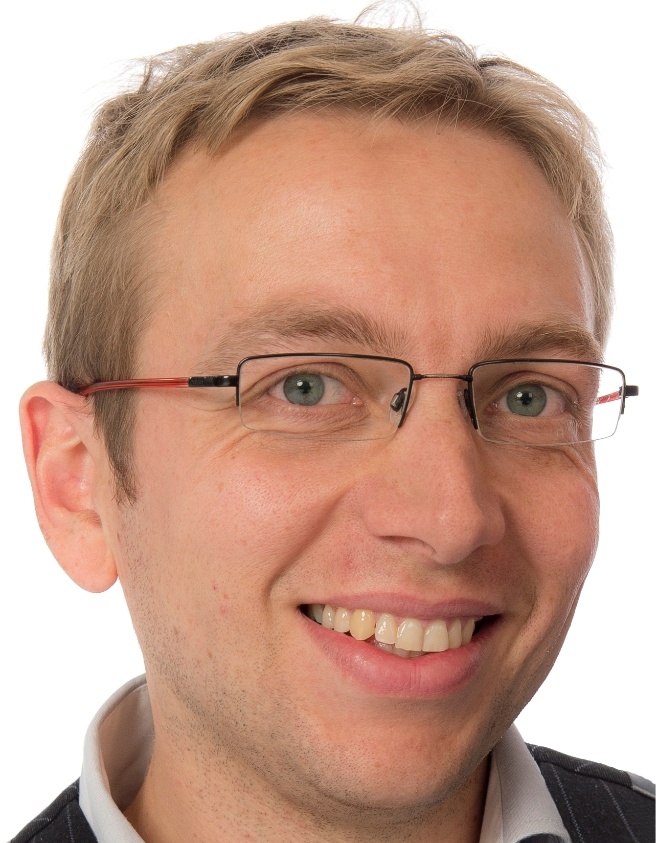 Agenda
Tablets? Surface? Een overzicht.
Basishandelingen met de Surface (Windows 8)
De Surface in het onderwijs
Winkelen in de Store
SkyDrive
OneNote
Map Game
Drawboard
Math for kids
…
Tablets? Surface? Een overzicht.
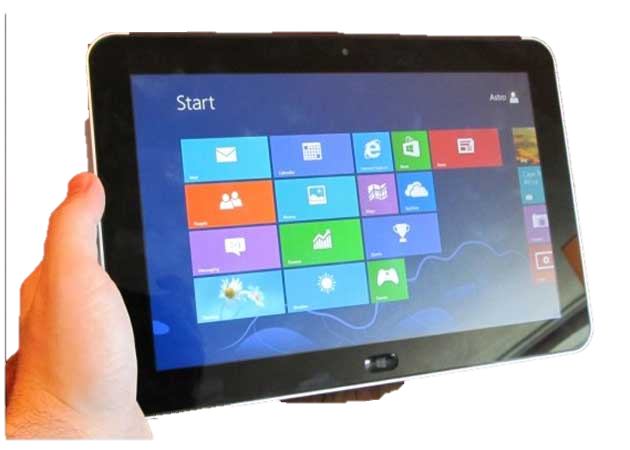 iPad
Android
Windows 8
Basishandelingen
Aan- en uitzetten
EHBO – Reset
Charmesbar
Swipen
Aansluitingen
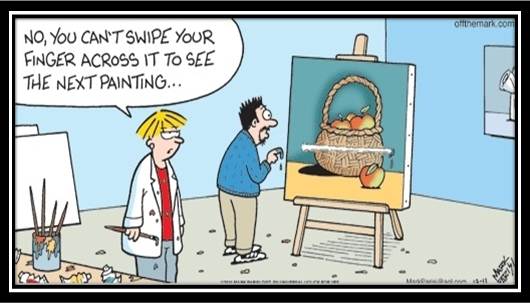 Nee, je kan niet gewoon met je vinger swipen om het volgende schilderij te zien
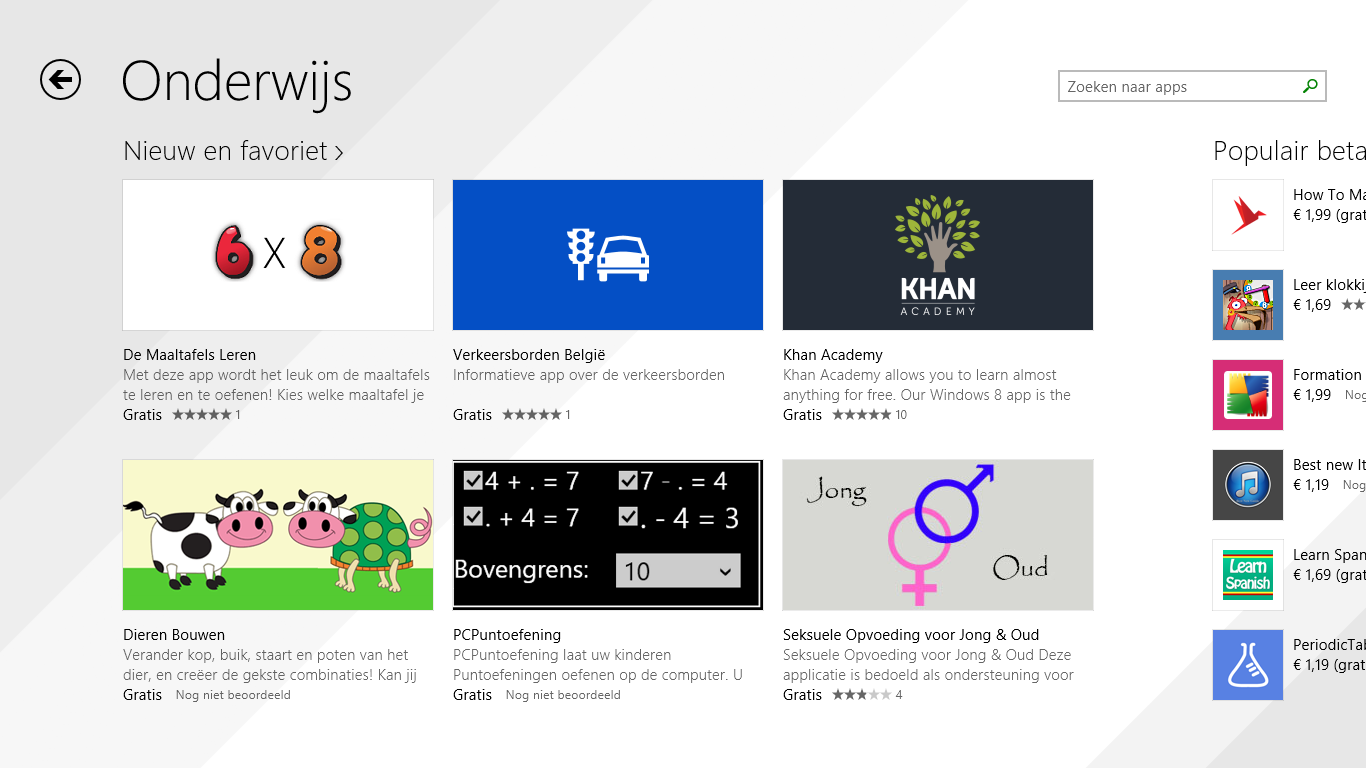 Surface in het onderwijs
Surface in het onderwijs
SkyDrive
Samenwerken aan bestanden
Bestanden delen
Enquêtes maken
Surface in het onderwijs
OneNote
Notities nemen
Surface in de klas
Map Game
Wiskunde
PDF notities
…